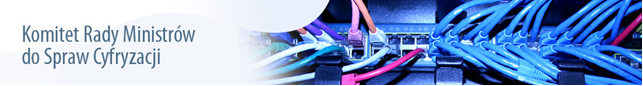 PORTAL RP
1
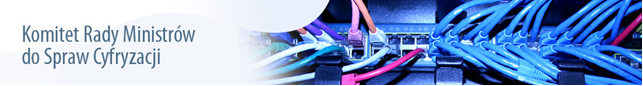 CEL PROJEKTU
2
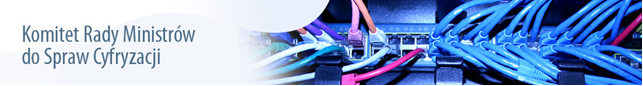 CEL PROJEKTU
3
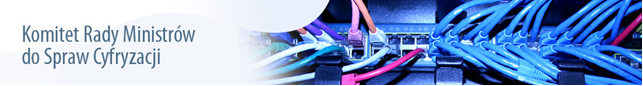 ARCHITEKTURA
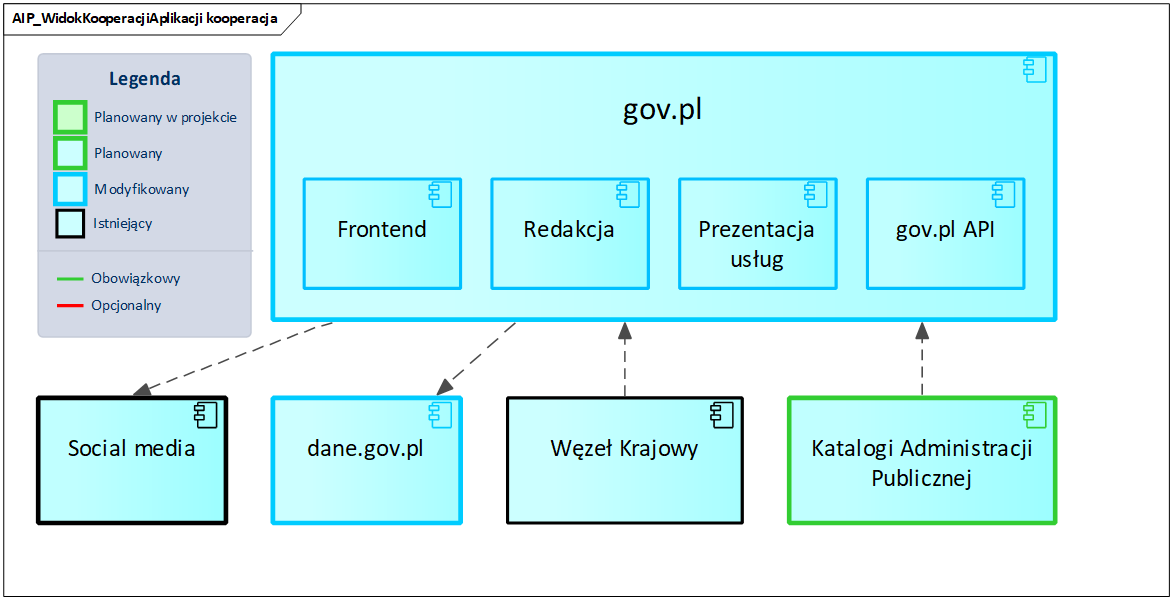 Portal RP będzie składał się z następujących elementów:
Frontend - komponent odpowiedzialny za prezentację publikowanych treści.
Redakcja - komponent wspierających proces zarządzania publikacją treści.
Prezentacja usług - komponent prezentujący informacje o usługach, kanałach dostępu oraz umożliwiający udostępnianie usług.
GOV.PL API - udostępnia dane GOV.PL poprzez zdefiniowane metody dostępu.
4
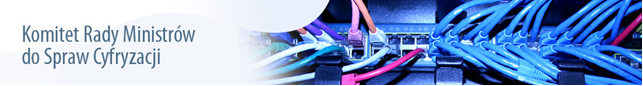 PORTAL RP w docelowej AIP
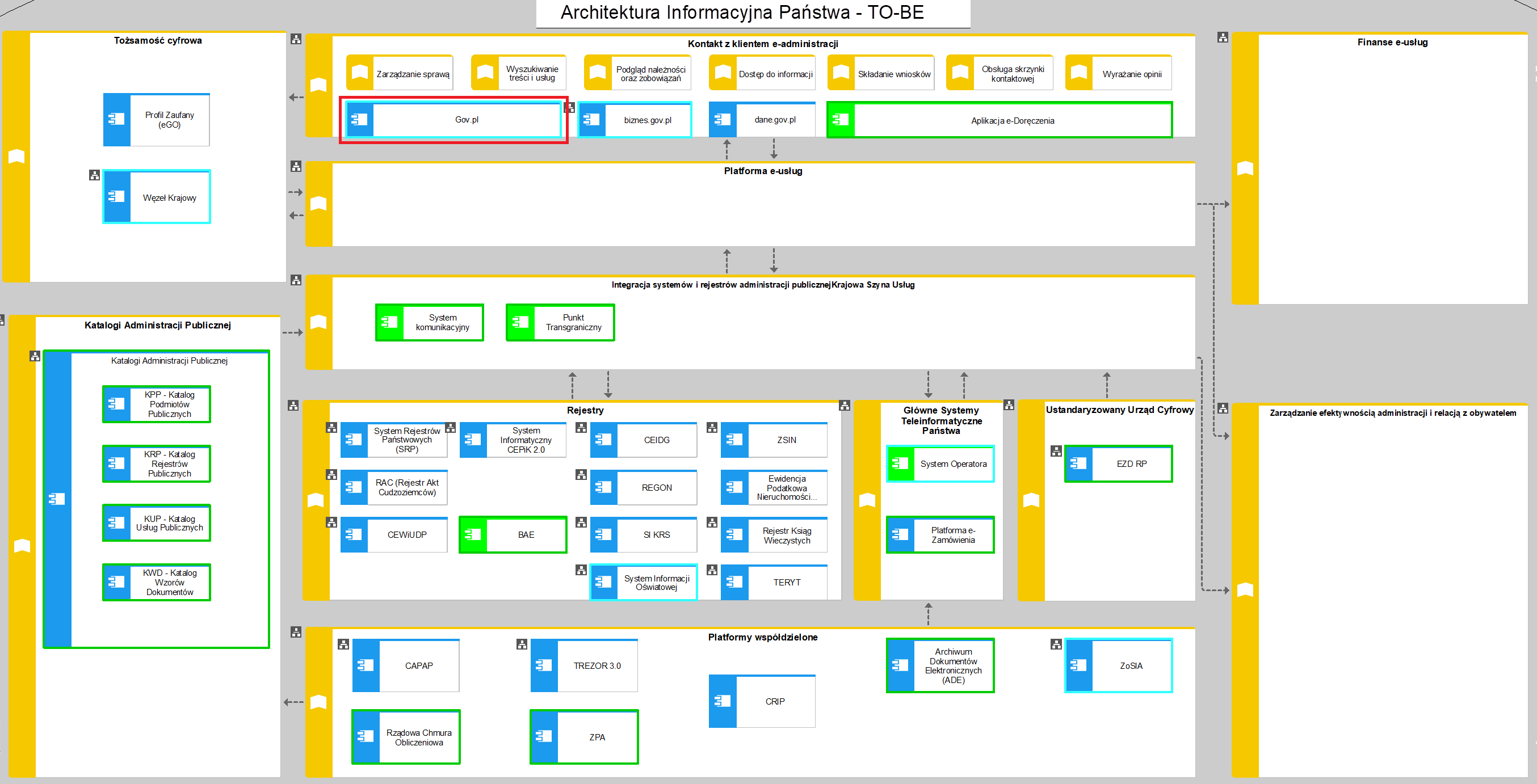 5
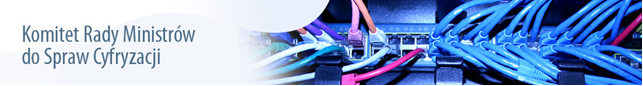 Dziękuję za uwagę
6